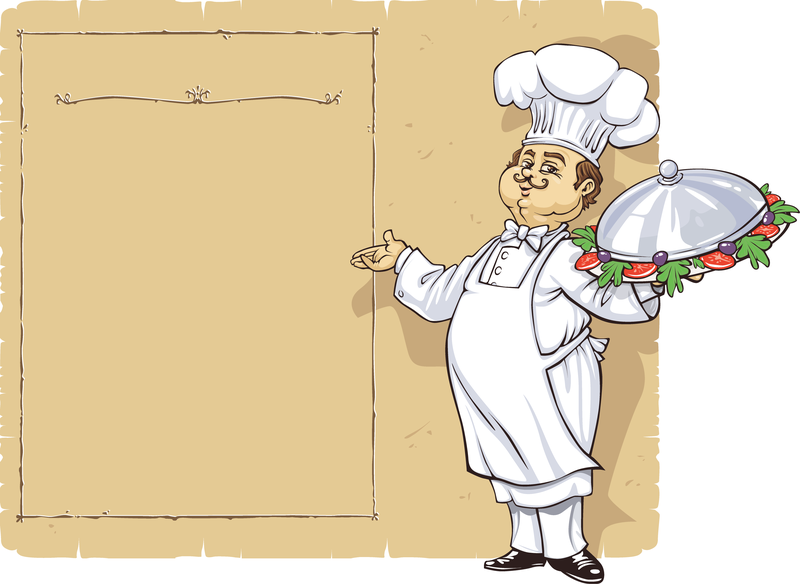 Економска школа ,,9.мај’’ Сремска Митровица

 
НАЗИВ ПРОЈЕКА


Καλησπερα
Грчка је много више од гироса



Ментор
Драган Вуколић мастер гастрономије
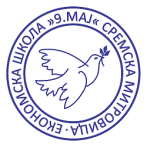 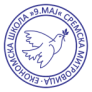 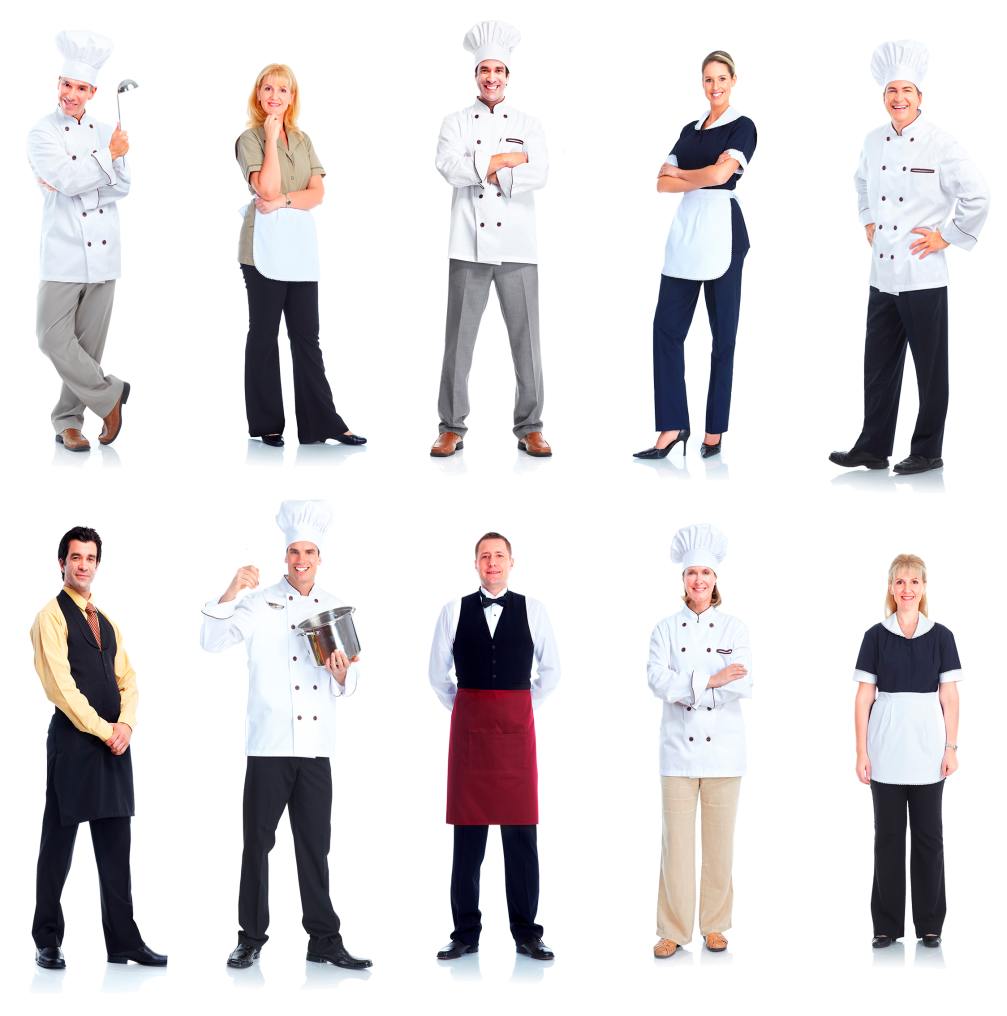 АКТИВНОСТИ И ЗАДАЦИ УЧЕНИКА
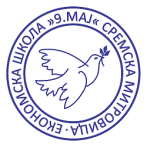 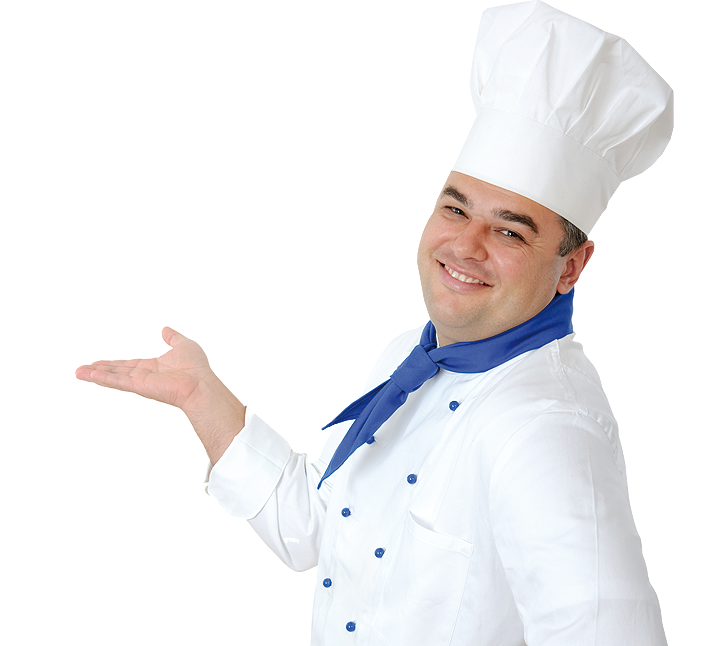 АКТИВНОСТИ И ЗАДАЦИ НАСТАВНИКА
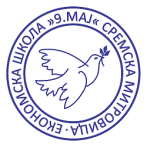 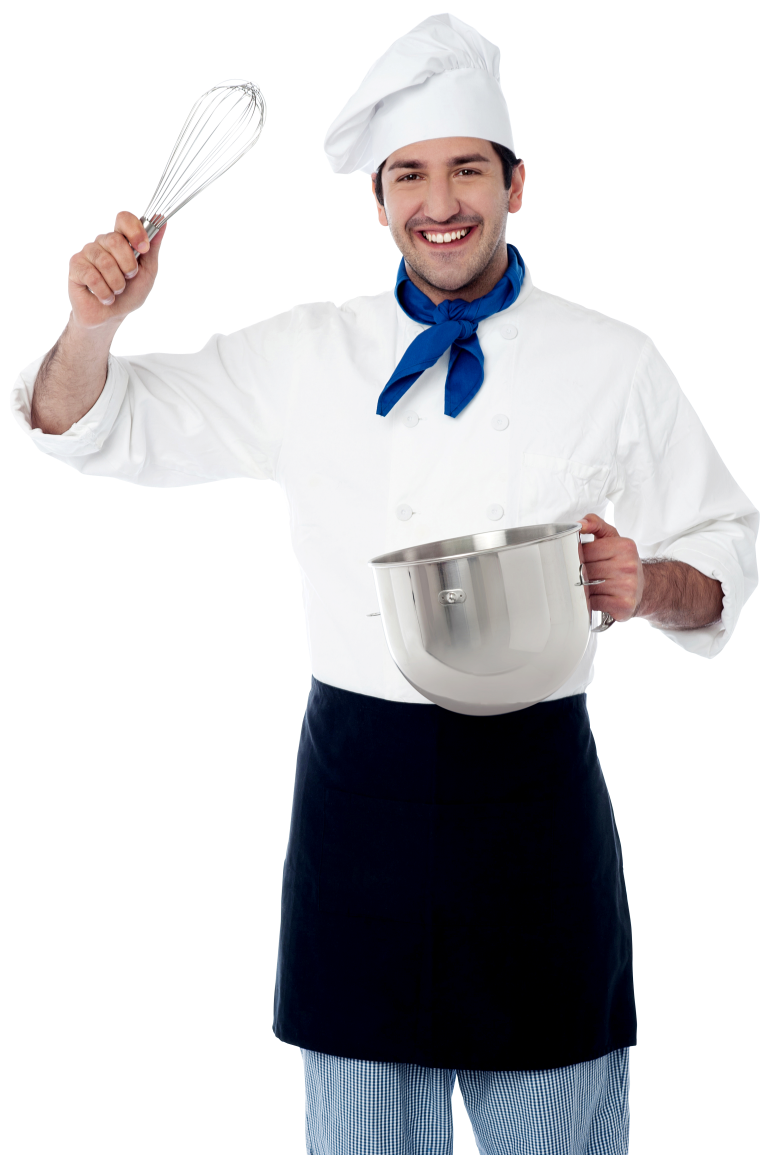 ПОЈЕДИНИ ЗАДАЦИ И АКТИВНОСТИ УЧЕНИКА ТОКОМ ПРОЈЕКТА
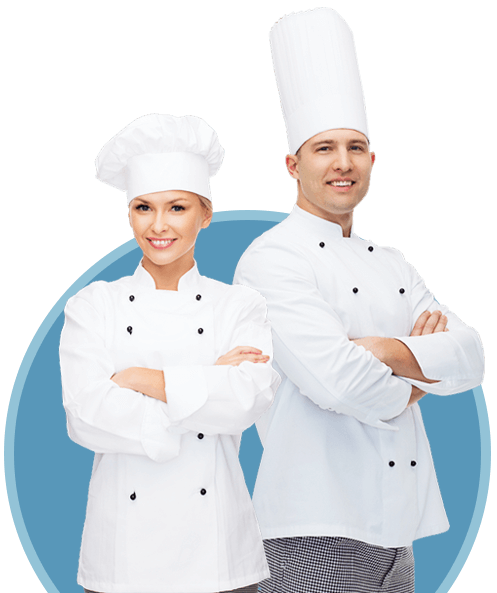 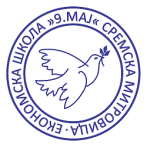 УЧЕСНИЦИ У ПРОЈЕКТУ И ЧАСУ ПРОМОЦИЈЕ
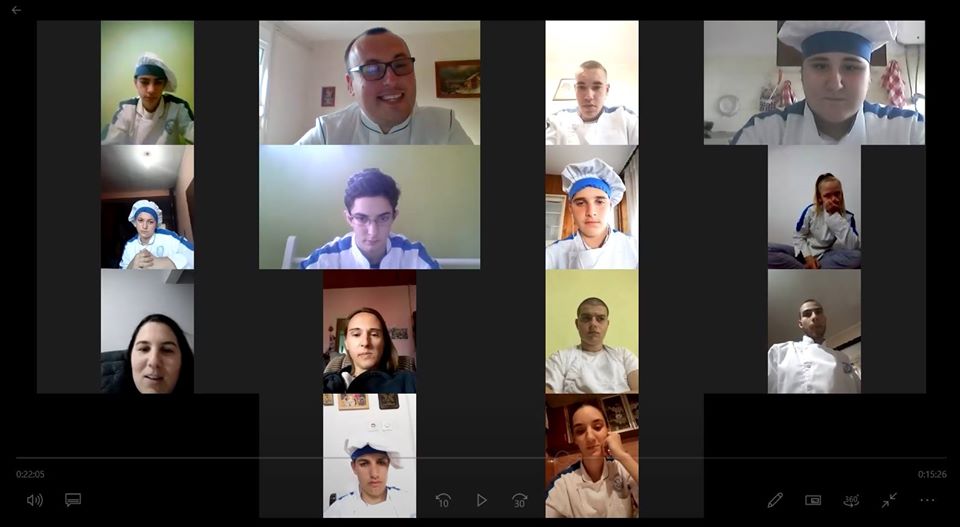 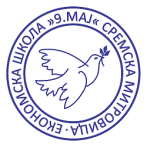 Промоција резултата (апликација ZOOM)
Пројекат је реализован помоћу:
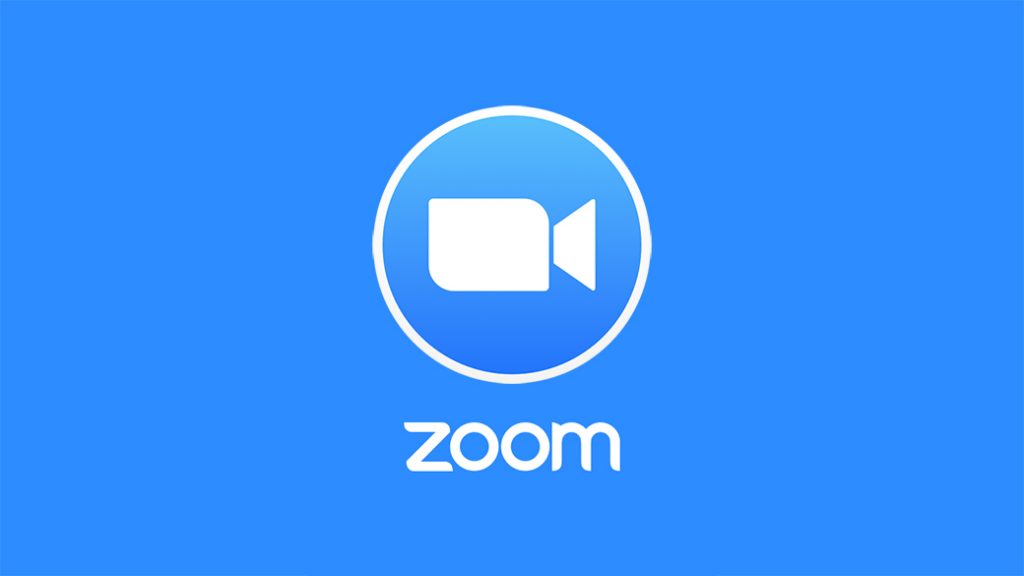 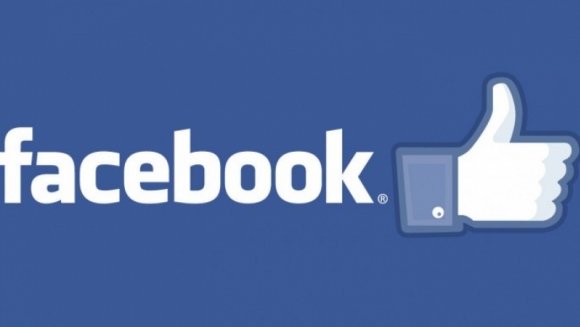 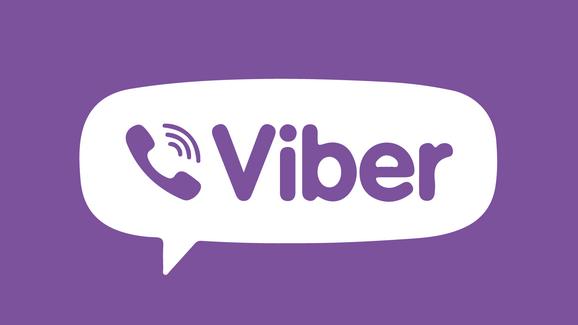 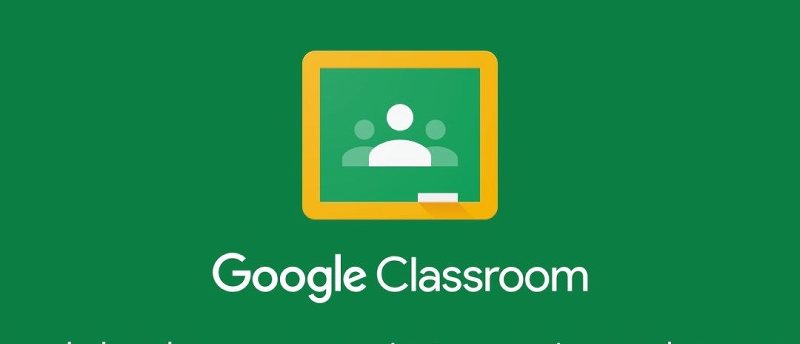 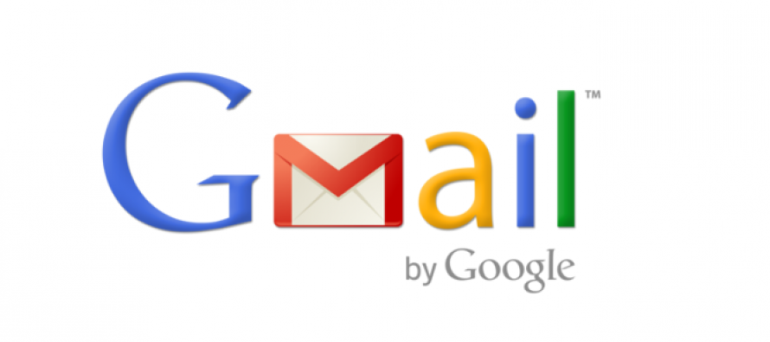 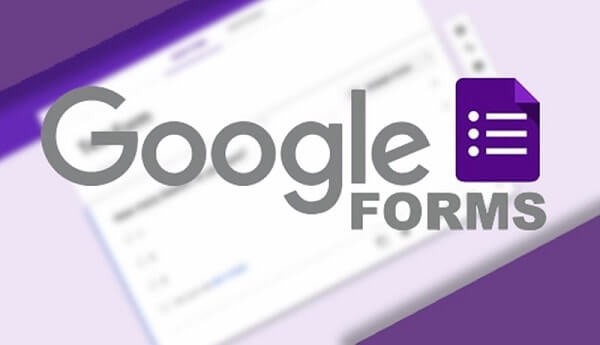 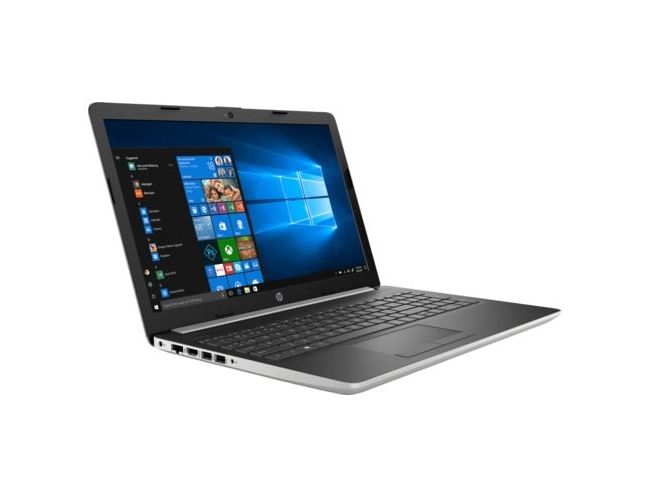 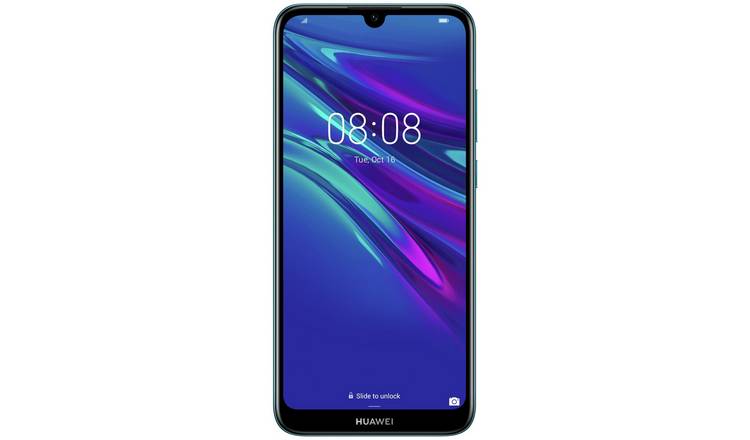 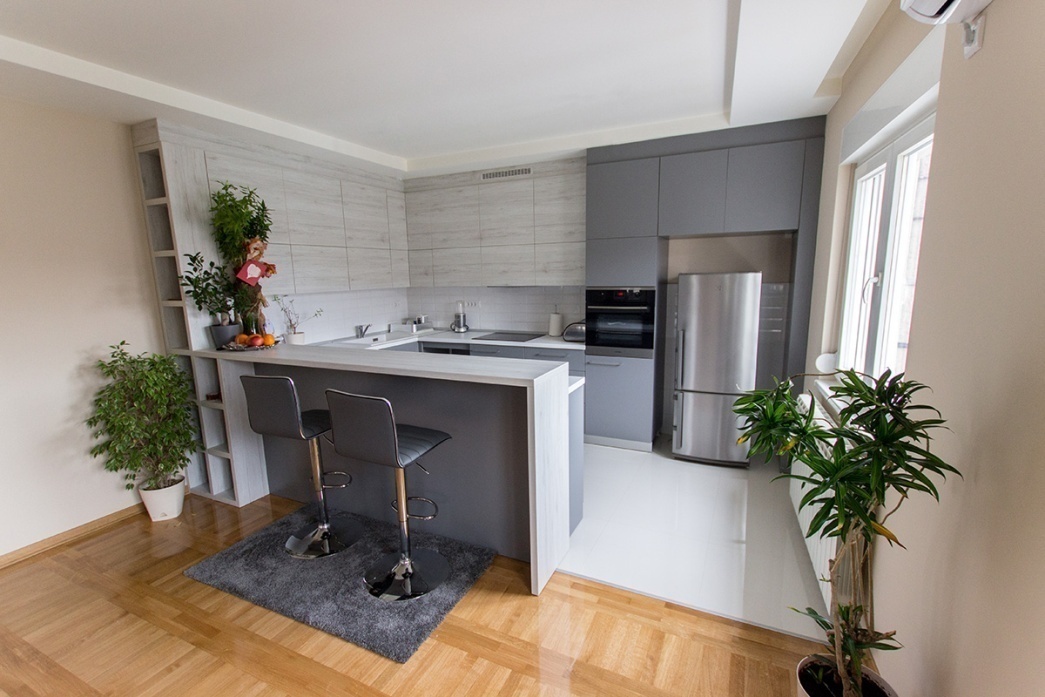 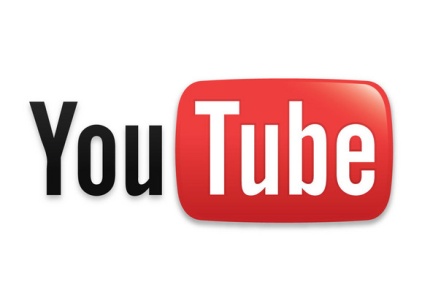 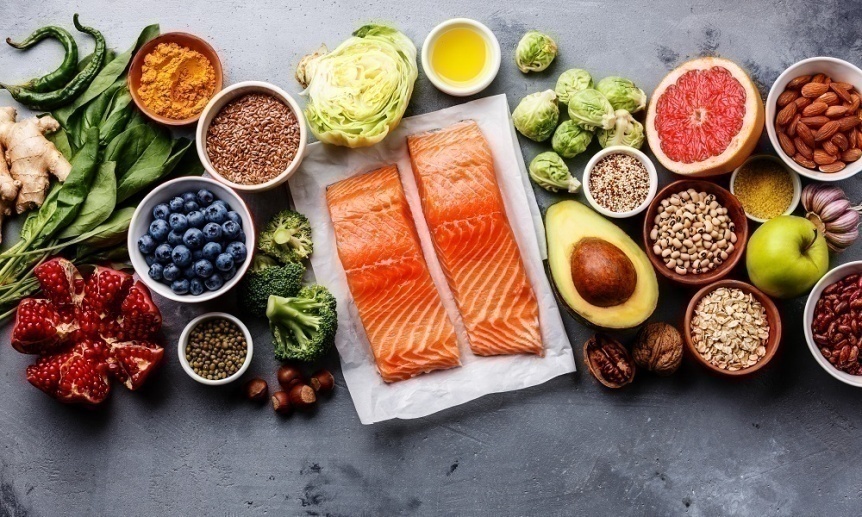 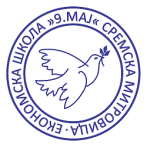 РЕЗУЛТАТИ
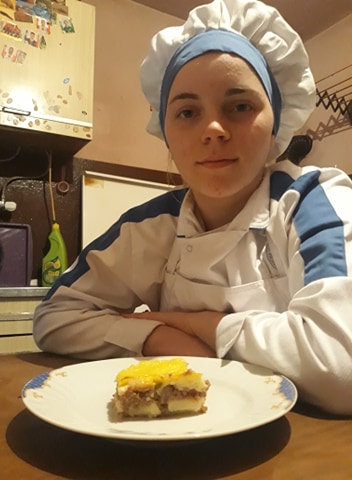 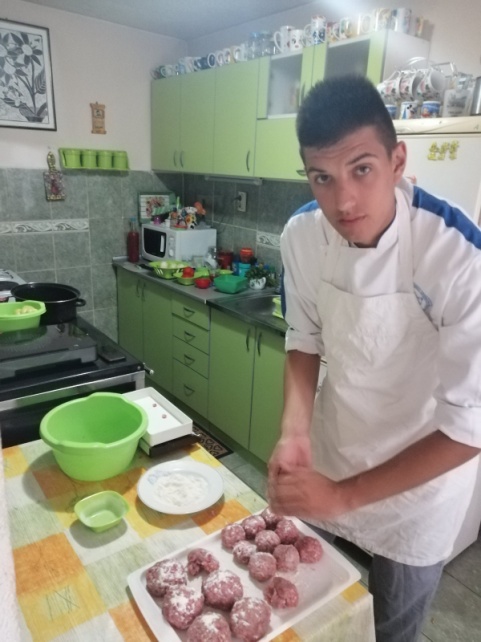 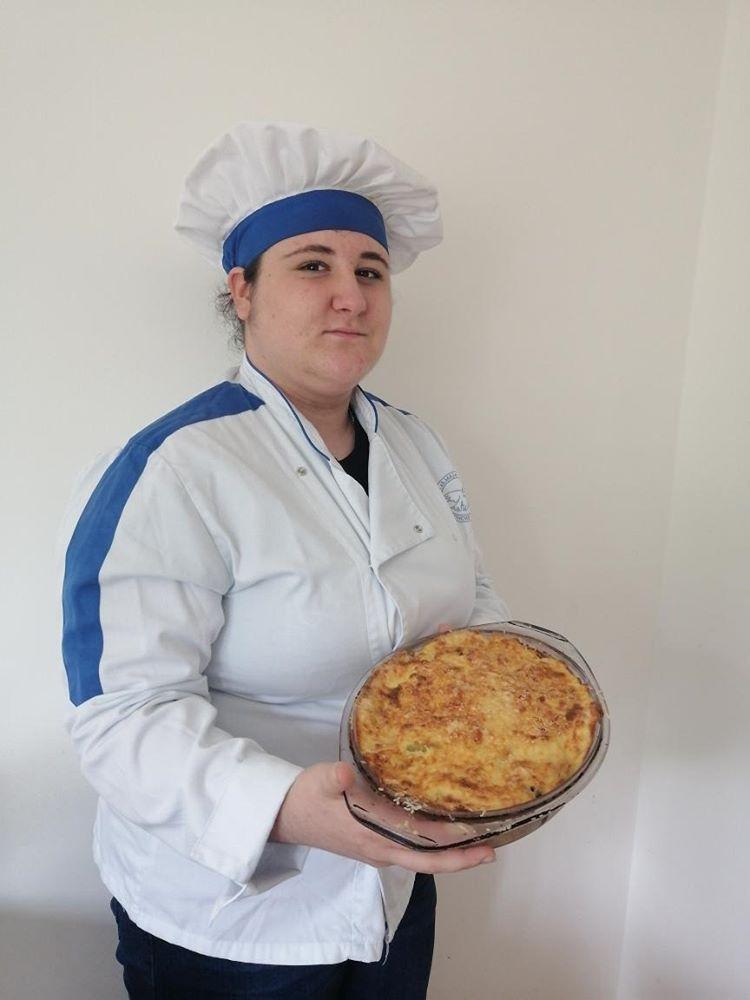 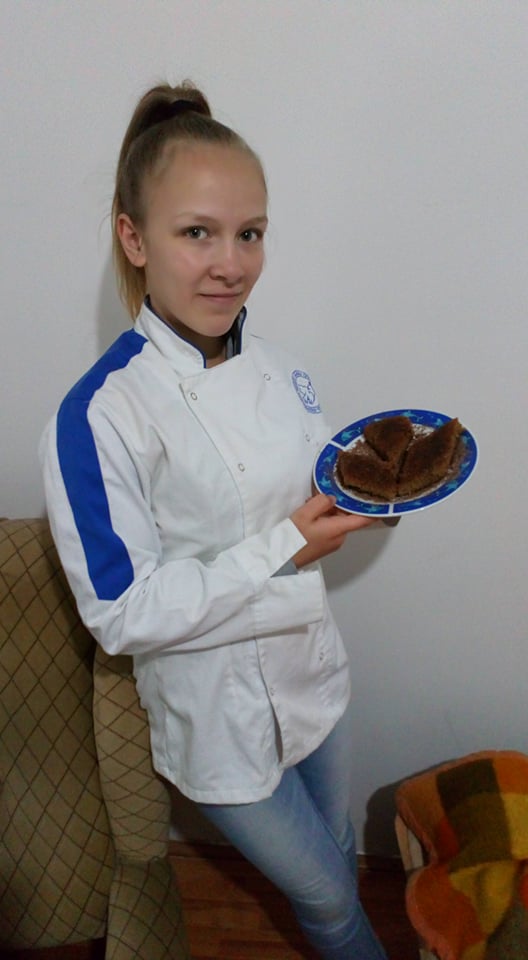 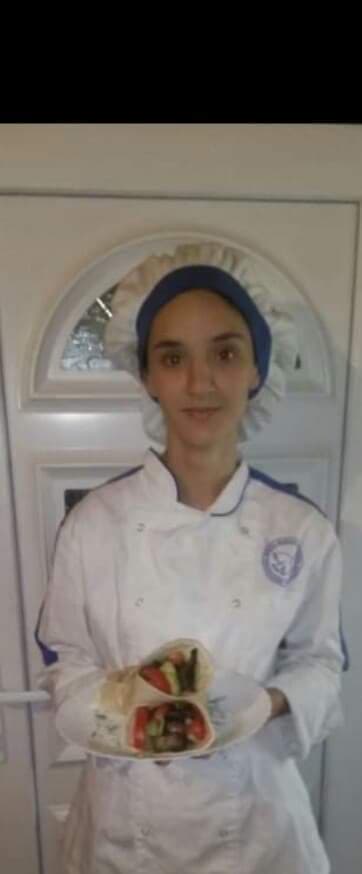 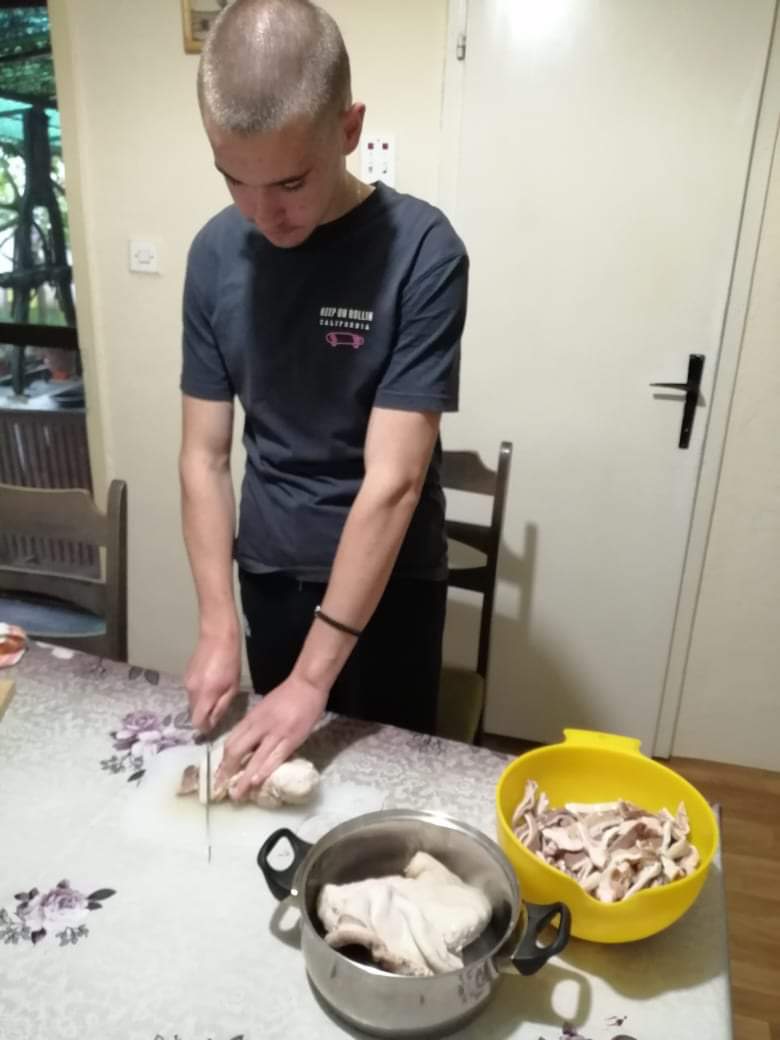 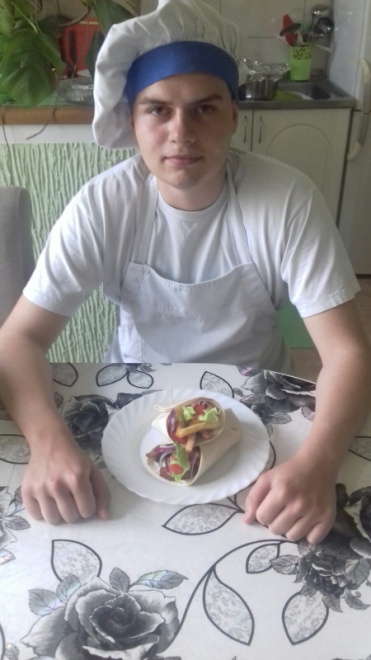 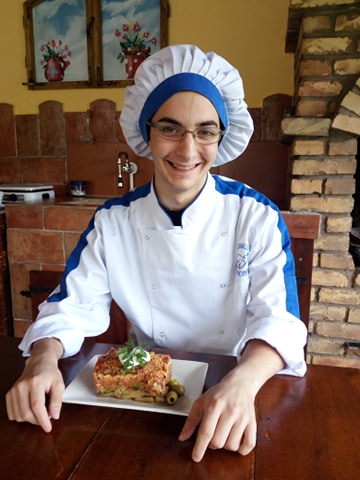 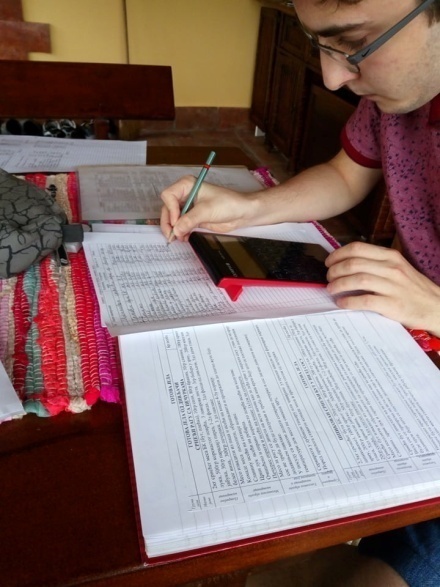 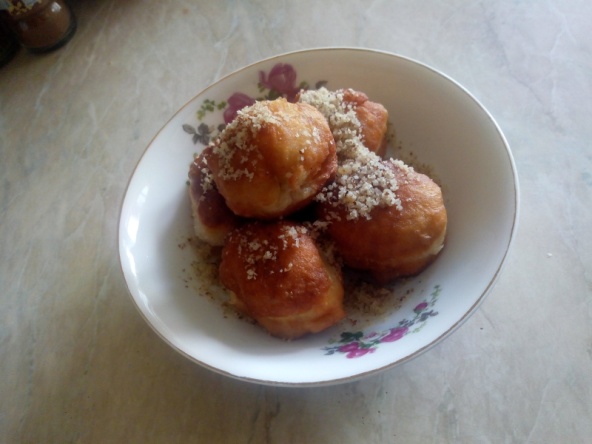 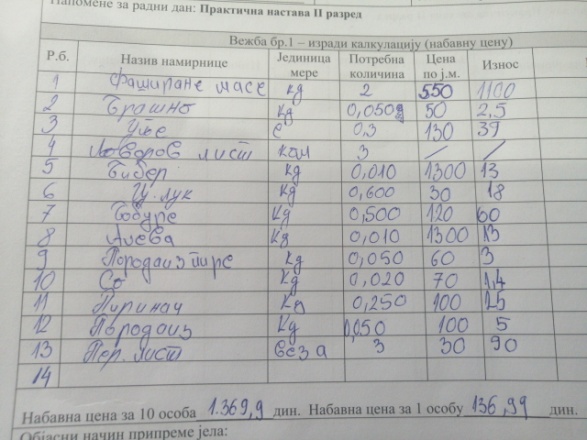 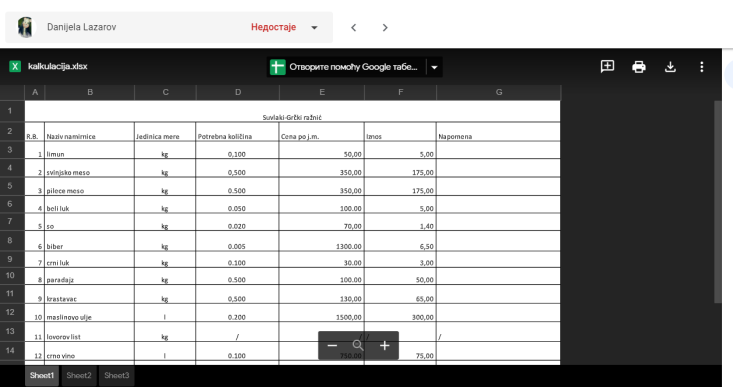 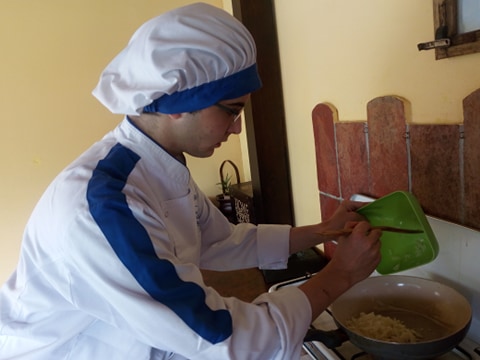 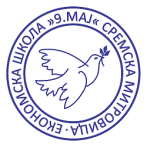 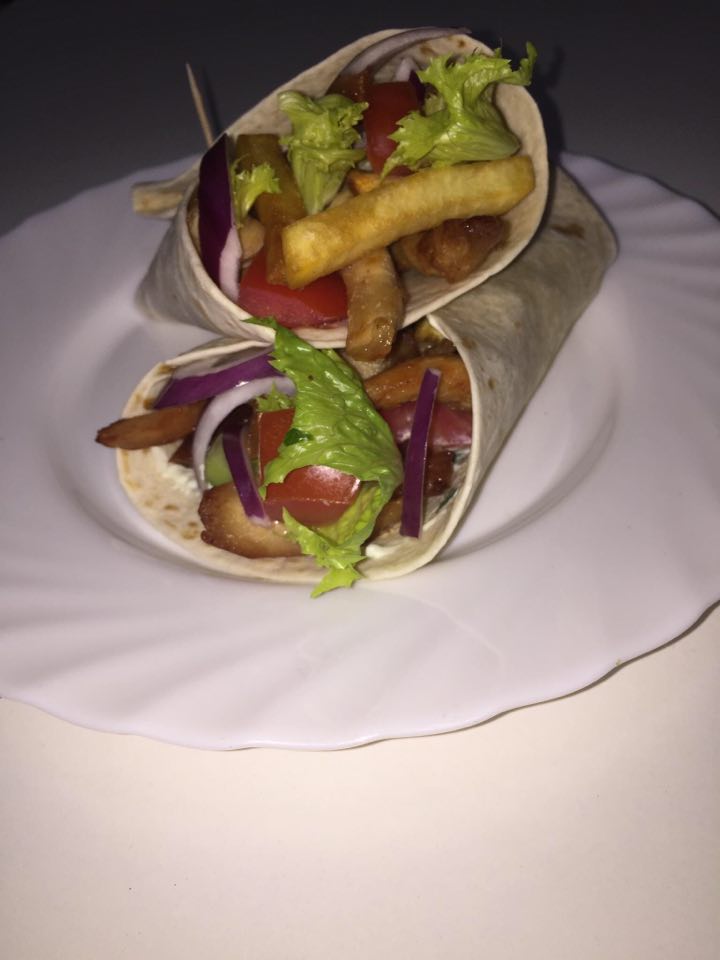 РЕЗУЛТАТИ
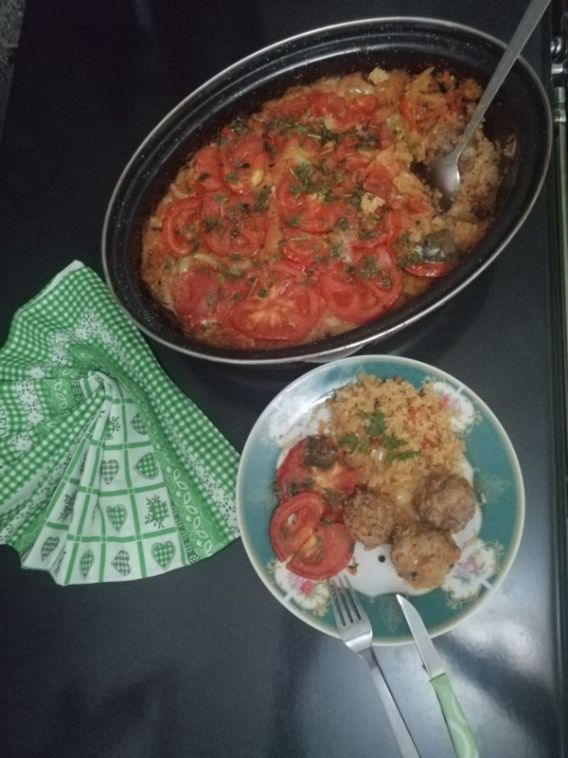 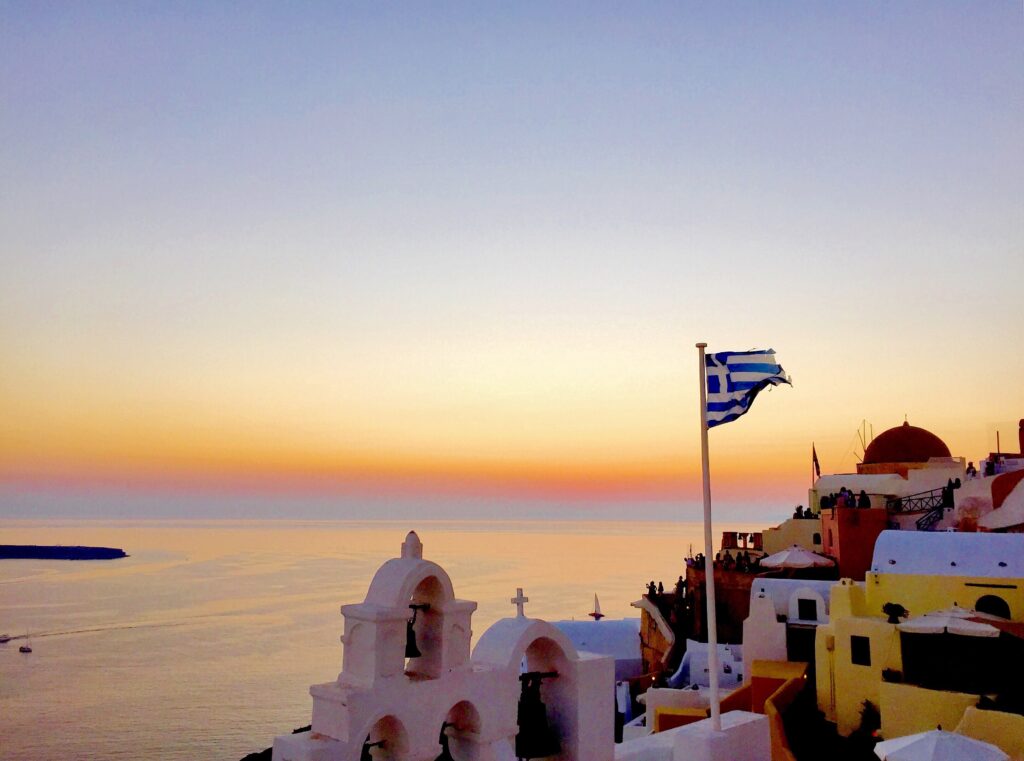 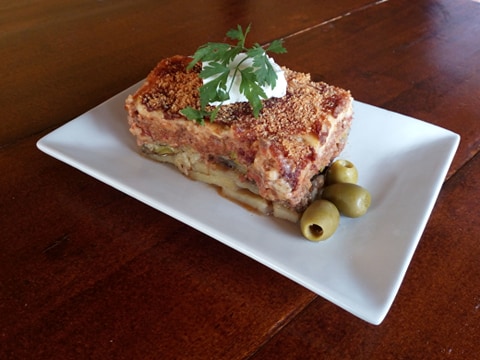 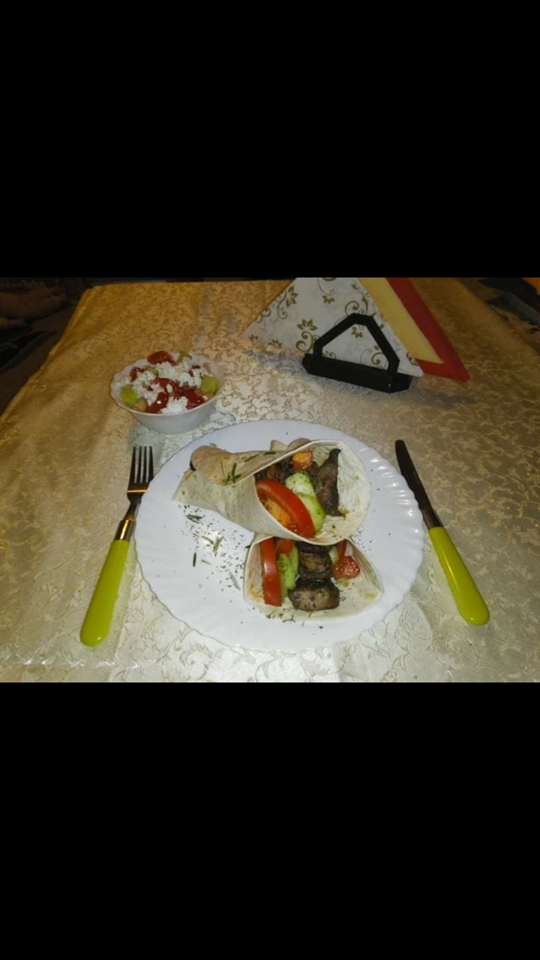 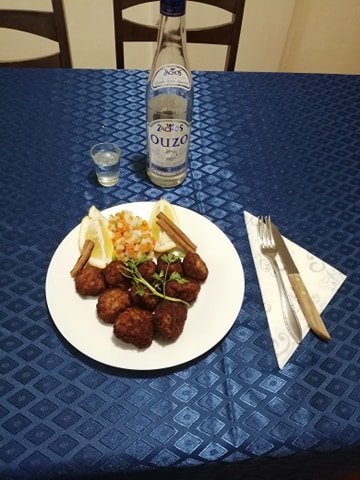 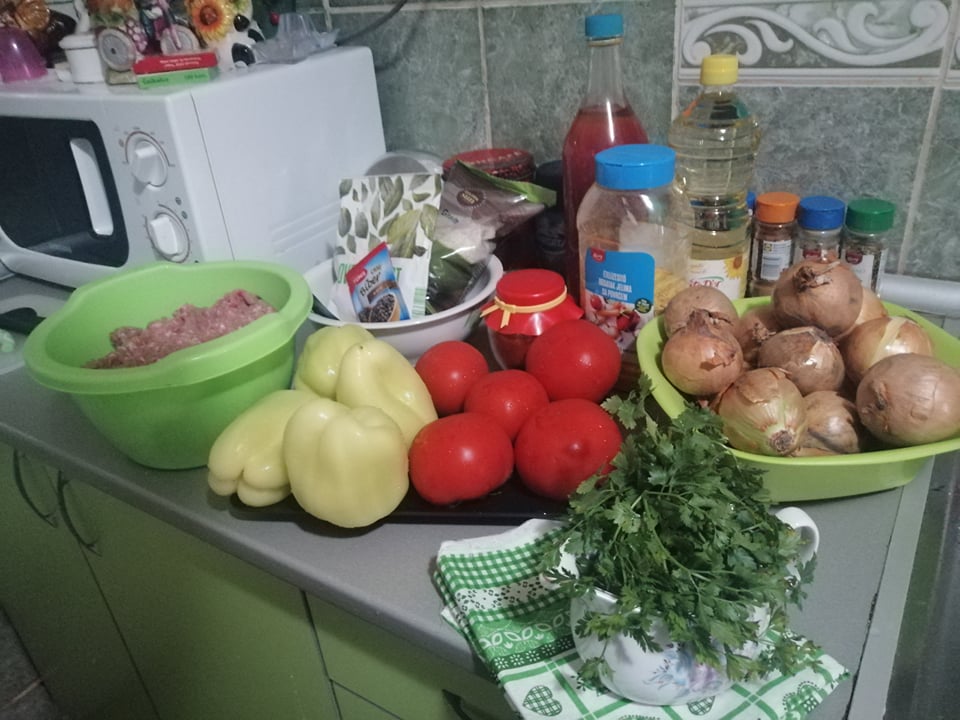 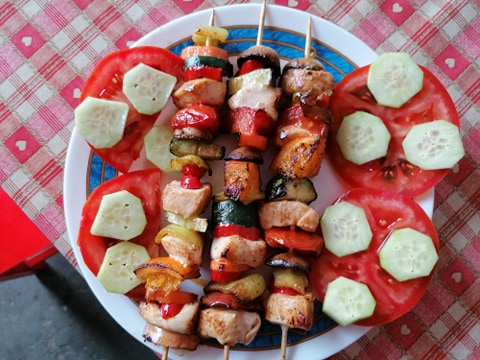 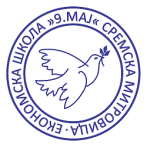 АНАЛИЗА
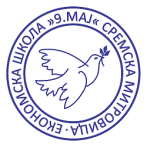 Линкови до објављених садржаја и материјала (клик):
Економска школа ,,9.мај’’ – сајт
Најава пројекта
PPT Грчка кухиња (под темом: куварство)
Καλησπερα
Грчка је много више од гироса
Youtube снимак резултата рада ученика
Facebook промоција пројекта
Facebook ментора пројекта
Лични сајт ментора
Цео снимак часа презентације
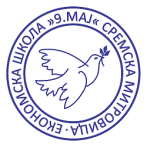 Хвала на пажњи